Grove Academy
Relationship Policy Reminder 28th May 2024
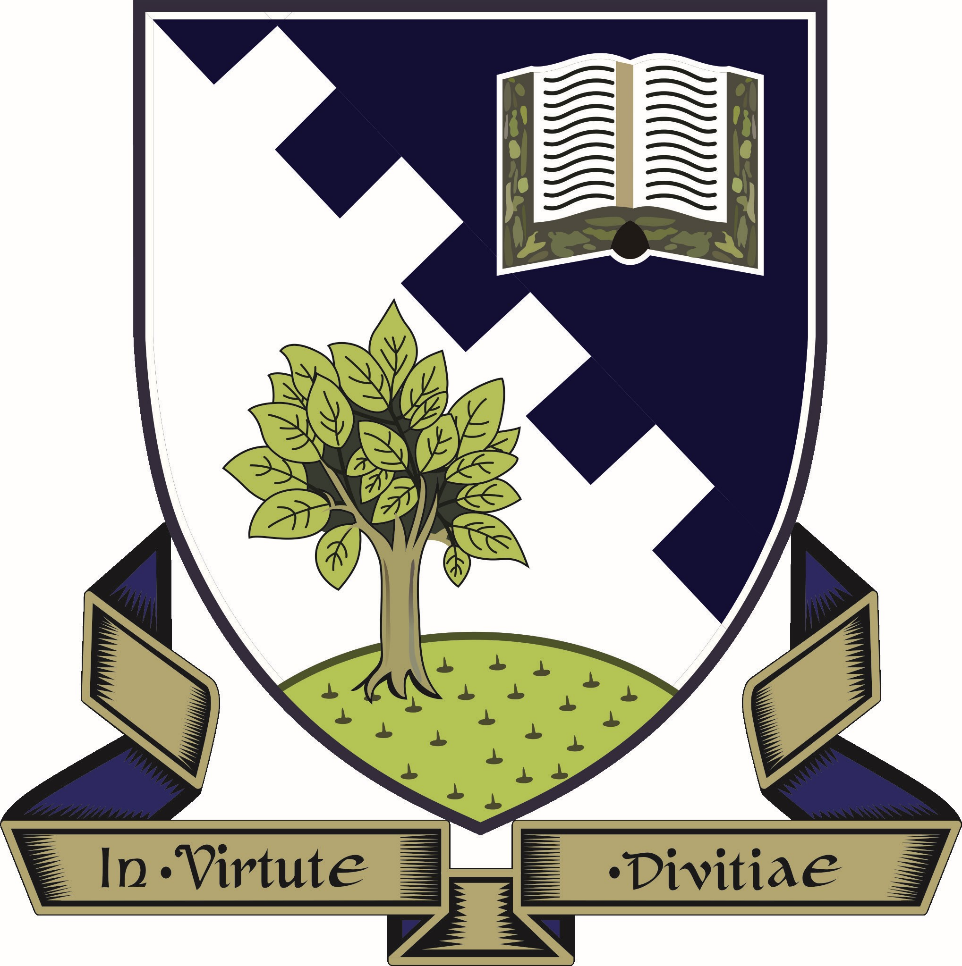 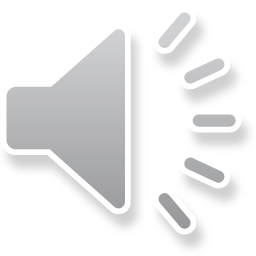 [Speaker Notes: Good morning
Yesterday you watched a presentation giving you the background to restorative approaches. Today I am going to explain in more detail what this means for you]
Relationships, Rights and Participation
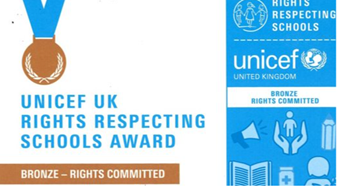 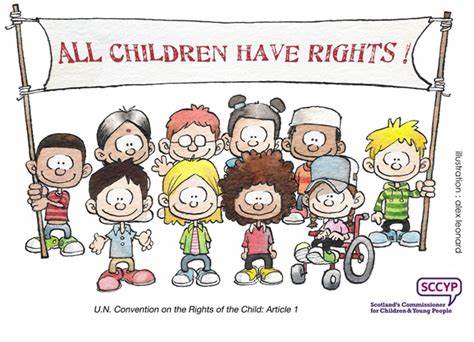 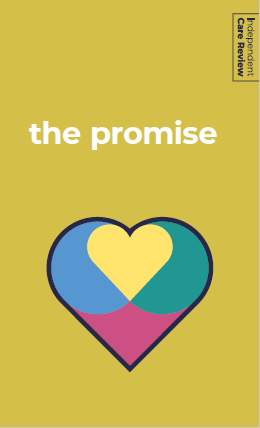 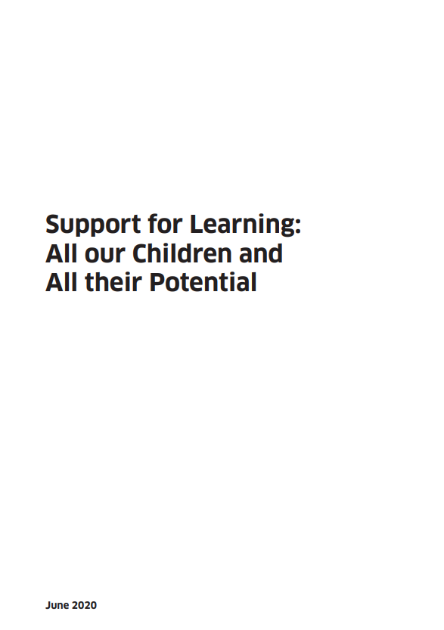 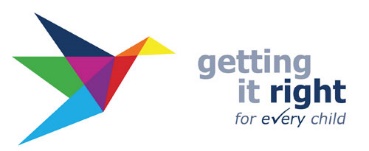 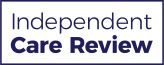 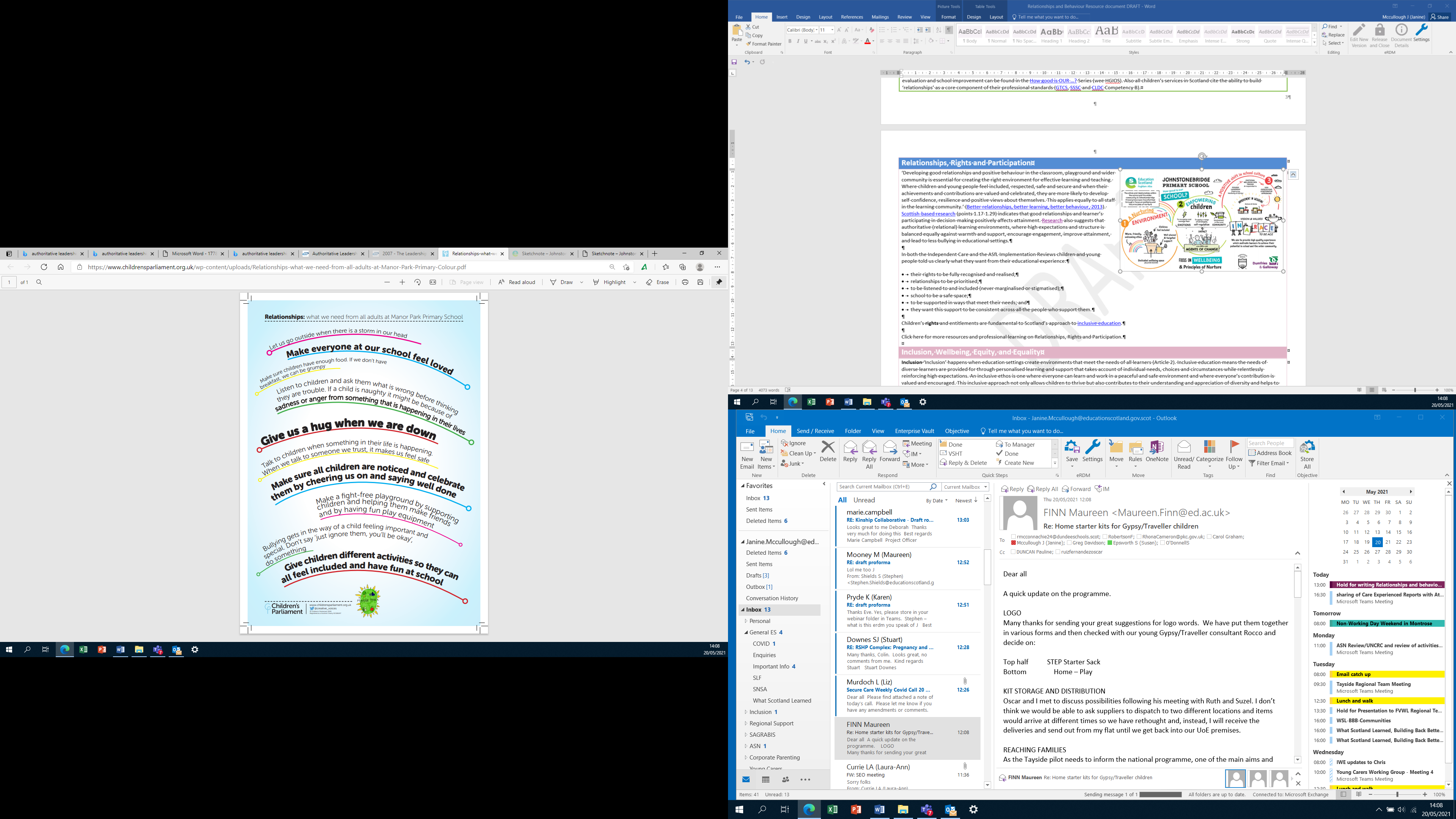 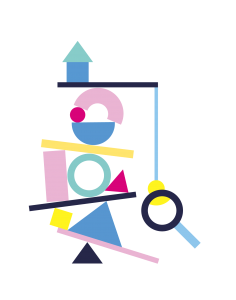 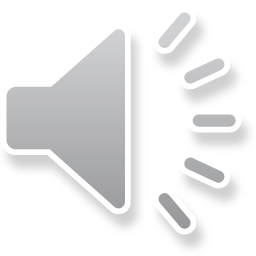 [Speaker Notes: In Grove Academy we have already been working on our relationship and rights through our Rights Respecting schools bronze award and we are progressing towards silver.
We all at Grove…..]
Every learner has the right to a high-quality education

Occasionally some Learners actions in class can make this difficult for themselves and their peers.
Through the implementation of this policy you will be supported to
reflect on your own behaviour
have self-compassion, empathy and compassion for others
find solutions to disagreements and potential conflicts
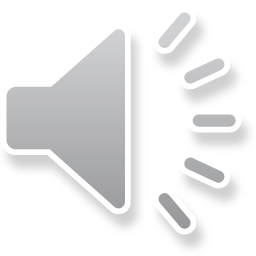 What does this mean to me?
You will continue to be encouraged by staff to achieve your highest potential.
There will no longer be the current system of 2 warnings and a punishment exercise.
The Pupil Grove Standard for Learning and Teaching which was created by our pupils will be used to set the expectations for each class.
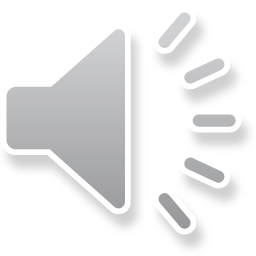 Pupil Grove Standard for Learning and Teaching
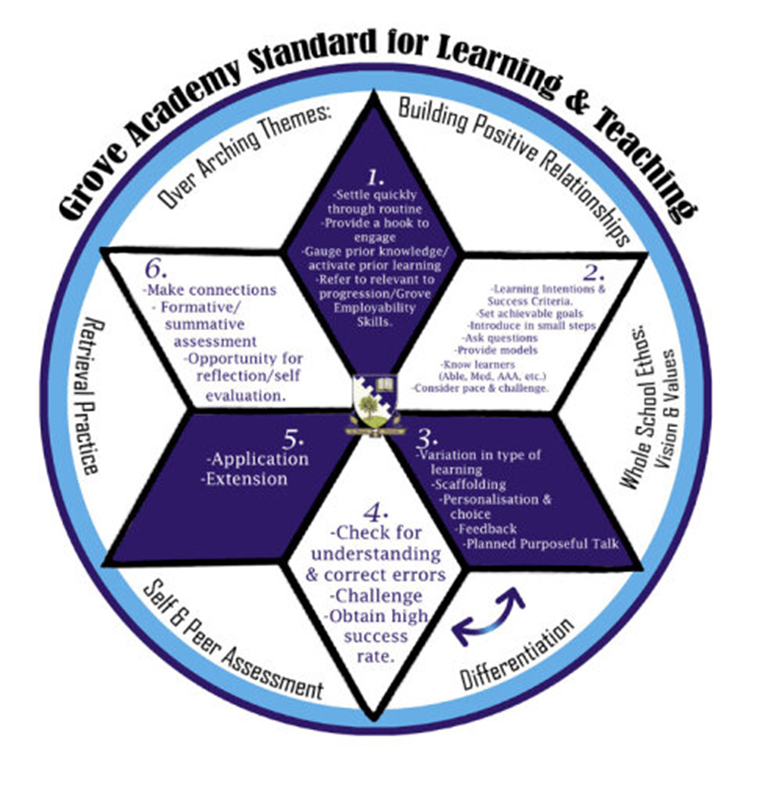 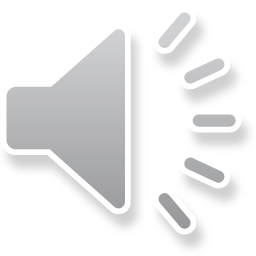 [Speaker Notes: This will be displayed in all classes. Staff will refer to this regularly to help focus Learners in their work.]
Expectation of Learners
Be on time for school and classes
 Keep all mobile devices off and out of sight unless given permission by the class teacher to use it
Follow the class expectations as detailed in Grove Standard for Learning and Teaching
1. Come prepared to learn
2. Be motivated to learn
3. Engage
4. Don’t be distracted or a distraction
5. Respect Everyone; Cooperate and help others
6. Review their learning
Speak to their class teacher and or Guidance Teacher  if there is an issue and work with them to look at ways to make things better
Ask teacher if possible to have timeout of classroom if getting stressed (this should be agreed ahead of time if possible)
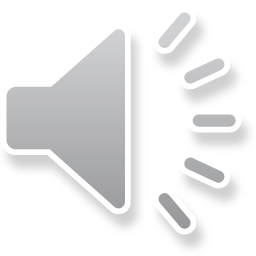 If I am not engaging in my work staff will help me re-engage and this is show in the Learner Flowchart.
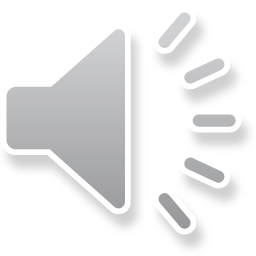 If I re-engage in my learning quickly there may be no further consequence.
If this does not happen my teacher will send a message to my parents/ carers.
My teacher will put details of what has happened into a referral which will be passed to the PT and then onto my House Head (for action or information).
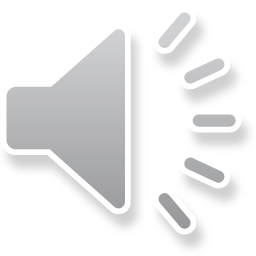 My Teacher may also ask the PT of the department to speak to me.
The PT may also contact home and may remove me to another room or put in another consequence.
This may be as a result of my actions in a single period or could be over more than one period.
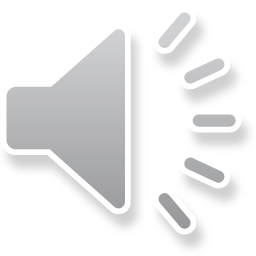 At any point in the process (start, middle or end) if my teacher feels that my actions are making it unsafe for me or others I may be removed without going through any of the other steps.
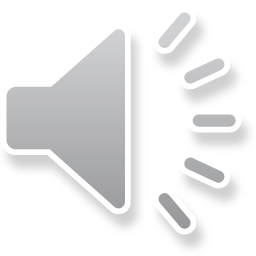 Through this policy we will become a more Restorative School.
 We will Respect each other’s right to learn.
 We will learn to Reflect on what happens in class and will be given support to Repair any harm caused. This will enable us to Reconnect our relationships.
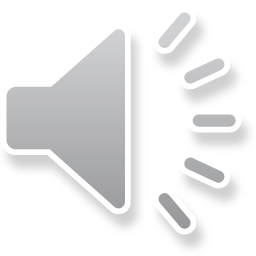